Key Topic
Cellular Respiration
The FRAME Routine
is about…
Main idea
Main idea
Main idea
Essential details
Essential details
Essential details
So What? (What’s important to understand about this?)
Products (what comes out)
Reactants (what goes in)
How Cells Do This
In presence of 	the mitochondria will convert the glucose into ATP, releasing carbon dioxide and water​
Equation:
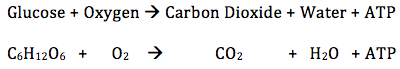 1
Key Topic
Cellular Respiration
The FRAME Routine
is about…
Main idea
Main idea
Main idea
Essential details
Essential details
Essential details
So What? (What’s important to understand about this?)
A process in cells that convert sugar into adenosine triphosphate (ATP)  for energy and then release waste products
Reactants (what goes in)
Products (what comes out)
How Cells Do This
Sugar is broken down in cytoplasm
Water (H2O)
Sugar (glucose,C6H12O6)
In presence of oxygen the mitochondria will convert the glucose into ATP, releasing carbon dioxide and water
Carbon Dioxide (CO2)
Oxygen gas (O2)
ATP
Equation:
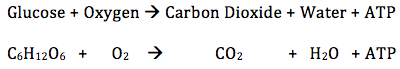 The ATP molecules that are produced provides energy required to perform the functions necessary to life
2